TEM标定方法
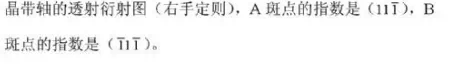